Die ESUG-Evaluation im Auftrag des BMJV – Ergebnisse und Perspektiven
Prof. Dr. Florian Jacoby, Universität Bielefeld
Norddeutsches Insolvenzforum Hamburg e.V., Hamburg, 3. Dezember 2018
Forscherteam
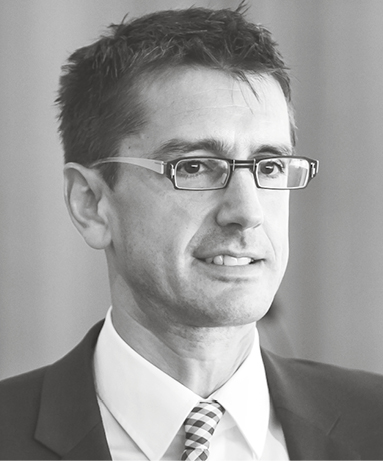 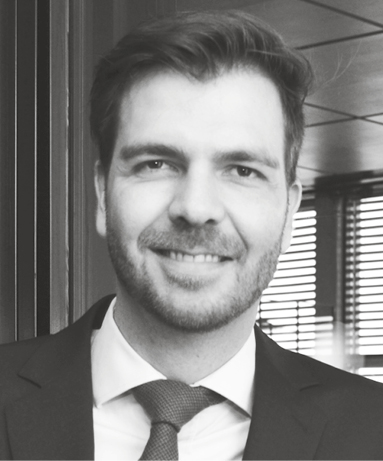 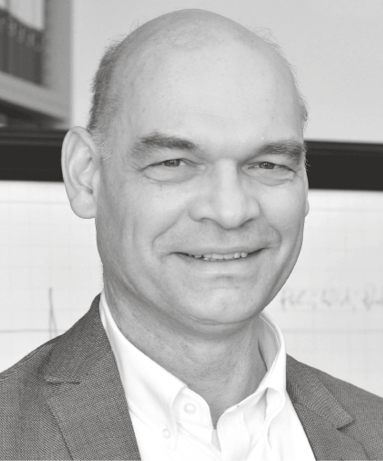 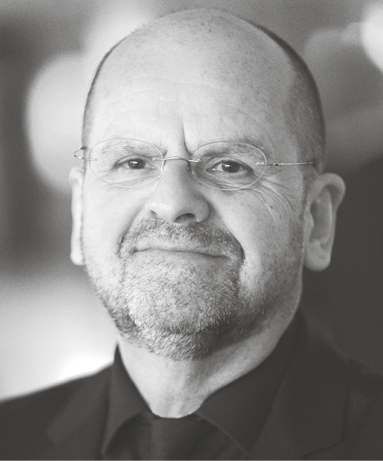 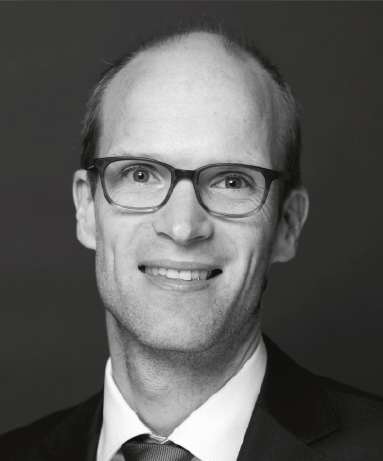 Prof. Dr. Florian Jacoby, Universität Bielefeld
Prof. Dr. Stephan Madaus, Universität Halle
Prof. Dr. Detlef Sack, Universität Bielefeld
Heinz Schmidt, WBDat GmbH/Verlag INDat GmbH, Köln
Prof. Dr. Christoph Thole, Universität zu Köln
Folie 2
Ausschreibung der Evaluation: Forschungsleitfragen
In welchem Umfang hat sich der stärkere Einfluss der Gläubiger auf die Auswahl des Insolvenzverwalters auf dessen Unabhängigkeit ausgewirkt? Ist es im nennenswerten Umfang vorgekommen, dass im Interesse einzelner Gläubiger Verwalter bestellt wurden,  an deren Unabhängigkeit erhebliche Zweifel bestanden haben?
Wurde von der Möglichkeit, über einen Insolvenzplan in die Rechtsstellung von Gesellschaftern einzugreifen, Gebrauch gemacht und wie hat sich dies auf die Schuldnerunternehmen ausgewirkt? In welchem Umfang wurden Forderungen in Eigenkapital umgewandelt, und hat dieser Debt-Equity-Swap im nennenswerten Umfang grob egoistische Strategien ermöglicht, die sich letztlich zum Nachteil der Unternehmen und ihrer Arbeitnehmer ausgewirkt haben?
Wird das neu geschaffene „Schutzschirmverfahren“ des § 270b InsO den Erwartungen gerecht und hat es insbesondere zu einer frühzeitigen Antragstellung und zu einer Stärkung der Eigenverwaltung geführt? Wird trotz § 270b InsO noch ein Bedürfnis für ein vorinsolvenzliches Sanierungsverfahren gesehen?
Ist die Aufgabenverteilung zwischen Richter und Rechtspfleger angemessen oder sollte im Interesse einer effektiven Verfahrensabwicklungdie funktionelle Zuständigkeit neu austariert werden?
Folie 3
„Dauerbaustelle“ in der 19. Legislaturperiode
Koalitionsvertrag
Wahrung der Gleichbehandlung aller Gläubiger,
Prüfung von Insolvenzhürde für Startups
Rahmen für Zulassung und Ausübung des Verwalterberufs,
Digitalisierung des Verfahrens,
Lizenzen in der Insolvenz,
Insolvenzantragspflichten.
Richtlinienvorschlag COM(2016) 723 final
Präventiver Restrukturierungsrahmen (inkl. Frühwarnsystem, Geschäftsleiter)
Zweite Chance (Entschuldung),
Steigerung der Effizienz (Gericht und Verwalter), 
Verfahrensdaten (Monitoring).
ESUG-Evaluation
Eigenverwaltung,
Insolvenzplan,
Verwalterauswahl,
Gerichtsorganisation.
Folie 4
Agenda dieses Vortrags
Konzept der Evaluation
Eigenverwaltung einschließlich §§ 270a/b InsO
Insolvenzplan
Auswahl des Verwalters einschließlich Gläubigerausschuss
Gerichtsorganisation
Folie 5
A. Konzept der Evaluation: 4 Bausteine
Statistischer Überblick über ESUG-Verfahren
Strukturierte Befragung
Literatur- und Rechtsprechungsanalyse
Qualitative Untersuchung
Folie 6
I. Statistischer Überblick über ESUG-Verfahren
Vollerhebung aller bekannten 1.609 Eigenverwaltungs-verfahren (§ 270a / § 270b / Eröffnung) im Zeitraum 1.3.2012 - 28.2.2017:
Wie viele Eigenverwaltungsverfahren gab es?
In welcher Weise wurden die Möglichkeiten des ESUG genutzt?
War die Nutzung der Eigenverwaltungsverfahren von bestimmten Struktureigenschaften der Unternehmen abhängig?
Ist es zu einer Ballung entsprechender Verfahren an einzelnen Gerichtsstandorten gekommen?
Folie 7
II. Strukturierte (Online-)Befragung
Standardisierter Fragebogen (ca. 20 Minuten).
Aufbau des Fragebogens: 
Angaben zur Personengruppe/Fragen zur bisherigen Befassung, 
Fragen zu den bisherigen konkreten Erfahrungen,
Fragen zur Bewertung des ESUG
Fragen zur Gesamtbewertung und Freitext
Folie 8
Folie 9
Folie 10
Folie 11
Legende
Mittelwert (M)
Die Antworten variieren zwischen 1 (trifft überhaupt nicht zu) und 4 (trifft vollständig zu). Damit ist der allgemeine Bezugswert für den Mittelwert = 2,5. Je höher der jeweilige Mittelwert ist, umso höher ist die Zustimmung zu der Aussage. 
Standardabweichung (SD)
Ein hoher Wert bei der Standardabweichung (>0,9) weist darauf hin, dass sich die Antworten auf die Fragen erheblich unterscheiden. An diesem Wert lässt sich erkennen, ob es bei den Adressaten Differenzen bei der Beantwortung der jeweiligen Fragen gab.
Um die Differenzen in der Bewertung des ESUG zu ermitteln, wurde eine Auswertung derjenigen Fragen nach Berufen und Funktionen vorgenommen, deren Standardwert 0,9 überschreitet. 
Anzahl der Antworten zur jeweiligen Frage (N).
Folie 12
Folie 13
Faktoren der Gesamtbewertung
Skeptische Gesamtbewertung des ESUG wird durch Erfahrung geprägt, 
dass die vorläufige Eigenverwaltung bei dafür nicht geeigneten Schuldnern angeordnet worden sei und
dass mit einer Eigenverwaltung hohe Zusatzkosten verbunden gewesen seien.
Positive Gesamtbewertung wird insbesondere durch Erfahrung bestimmt,
dass sich der praktische Anwendungsbereich für Planlösungen erweitert habe und 
dass die neuen Planbefugnisse die Kooperationsbereitschaft der Gesellschafter erhöht hätten.
Folie 14
III. Literatur- und Rechtsprechungsanalyse
Zu den vier Themen der Evaluation wurden jeweils Unterthemen gebildet, um dann in folgenden Schritten zu behandeln:
Ergebnisse aus Statistik und Befragung
Sonstige ESUG-Studien
Rechtsprechung
Literatur
Rechtspolitische Vorschläge der Verbände
Fallstudien
Bewertung
Empfehlung
Folie 15
IV. Qualitative Untersuchung
15 Einzelfälle anhand einer anonymisierten Auswertung von Gerichtsakten.
Auswahl anhand verschiedener spezifischer Kriterien (Prominenz, Strukturmerkmale).
Untersuchung soll quantitative Ergebnisse der Erhebung sowie die Erkenntnisse aus der Literatur- und Rechtsprechungsanalyse validieren helfen.
Vorgehen
Sachverhaltsdarstellung
Analyse der rechtlichen Probleme.
Folie 16
Agenda dieses Vortrags
Konzept der Evaluation
Eigenverwaltung einschließlich §§ 270a/b InsO
Insolvenzplan
Auswahl des Verwalters einschließlich Gläubigerausschuss
Gerichtsorganisation
Folie 17
Statistik: Abb. 1 Häufigkeit von Verfahren nach §§ 270a/b InsO und in Eigenverwaltung
Folie 18
Folie 19
Folie 20
Zur Leitfrage „Schutzschirm“
„Wird das neu geschaffene „Schutzschirmverfahren“ des § 270b InsO den Erwartungen gerecht und hat es insbesondere zu einer frühzeitigen Antragstellung und zu einer Stärkung der Eigenverwaltung geführt? Wird trotz § 270b InsO noch ein Bedürfnis für ein vorinsolvenzliches Sanierungsverfahren gesehen? “

Aus rechtswissenschaftlicher Sicht hat das Schutzschirmverfahren trotz einer insgesamt eher positiven Akzeptanz des ESUG die Erwartungen nicht erfüllt. In den meisten Eigenverwaltungsfällen wird der Einstieg in das Verfahren über § 270a InsO gewählt. Eine deutlich frühzeitigere Antragstellung lässt sich nicht feststellen. 

Die Notwendigkeit und Sinnhaftigkeit eines vorinsolvenzlichen Sanierungsverfahrens wird in der strukturierten Befragung eher verneint, allerdings sind die Einschätzungen dazu sehr gestreut.
Folie 21
Folie 22
Analyse Zugang zur Eigenverwaltung
Rechtsprechung: verschiedene Anzeichen als nachteilsbegründend.
Literatur: Tendenziell kritisch
Unsicherheit, wann Nachteil vorliegt, zu wenig ausdifferenziert,
Teils zu wenig Einbindung der Gläubiger, 
Kosten insbesondere für KMU zu hoch, Forderung nach Untergrenzen.
Bewertung:
Stärkere Ausrichtung auf Eigenverwaltungswürdigkeit,
Stärker auf vorbereitete Sanierung ausrichten, etwa bei drohender Zahlungsunfähigkeit,
Stärkerer Fokus auf Rechtsträgersanierung? 
Untergrenze für KMU wegen der Kosten,
Nachweis Stakeholderunterstützung, aber § 270 Abs. 3 schwierig, wenn family&friends im GA.
Folie 23
Analyse Zugang zur Eigenverwaltung II
Optionen:
Konkretisierung des Nachteilsbegriffs oder
Kombination Anordnungs- und Versagungsgründe (Positiv- und Negativgründe) oder 
Unsere Präferenz: 
klare Anordnungsvoraussetzungen (zB Vorlage eines Liquiditätsplans, Ausschluss einer Insolvenzverschleppung und ordnungsgemäße Buchhaltung),
dann keine Eigenverwaltung in „Graufällen“ oder dann starker Sachwalter.
Jedenfalls gerichtliche Spielräume reduzieren, klar definierte Tatbestände und Beweismaß klar regeln.
Folie 24
Thesen zum Zugang und zum Schutzschirm
Es empfiehlt sich ein gesetzgeberisches Nachsteuern der ESUG-Reformen im Sinne einer stärkeren Begrenzung des Zugangs zur Eigenverwaltung im eröffneten Verfahren, aber auch im Eröffnungsverfahren, mit dem Ziel der Ausklammerung ungeeigneter Verfahren.

Da das Schutzschirmverfahren die Erwartungen nicht erfüllt hat, spricht viel für die Verschmelzung des § 270a und des § 270b InsO-Verfahrens, wenn man die Zugangsvoraussetzungen zur Eigenverwaltung und damit auch zu § 270a InsO generell erhöht.
Folie 25
Folie 26
Thesen zum Sachwalter
Das ESUG hat die wechselseitigen Abhängigkeiten zwischen Beratern, Verwaltern, Sachwaltern und Profi-Gläubigern nicht befriedigend adressiert, so dass Interessenkonflikte nicht ausgeschlossen erscheinen.
Zudem Problem, dass Berater realiter faktisch auch GF/Gesellschafter beraten (müssen).

Es ist eine weniger vom Schuldner und dessen Beratern abhängige Auswahl des Sachwalters zu ermöglichen und insoweit auch die Abhängigkeit des Sachwalters vom Berater und die daraus folgende Geneigtheit der Rücksichtnahme auf die Organe des Schuldners und nahestehende Personen zu verringern.

Es sollte (trotz der Einbußen für die Planbarkeit) geprüft werden, ob § 56a InsO in der Eigenverwaltung und nur dort (Verweis in § 274 InsO) generell gestrichen werden sollte, um derartigen Verflechtungen keinen Vorschub zu leisten.
Folie 27
Agenda dieses Vortrags
Konzept der Evaluation
Eigenverwaltung einschließlich §§ 270a/b InsO
Insolvenzplan
Auswahl des Verwalters einschließlich Gläubigerausschuss
Gerichtsorganisation
Folie 28
Statistik
Tab. 1: Eigenverwaltungsverfahren Deutschland 2012-2017Von der Grundgesamtheit vom 1.609 Verfahren mit §§ 270a/b oder Eigenverwaltungseröffnung wurden
1.090 in Eigenverwaltung eröffnet,
466 nach Planbestätigung aufgehoben (§ 258 InsO).
Folie 29
Folie 30
Folie 31
Folie 32
Analyse Insolvenzplan
Änderungsbedarf nur in Detailfragen.
Materielle Nachzügler-Ausschlussklauseln?
Vergütungsvereinbarungen im Plan?
Eher Frage einer allgemeinen Vergütungsreform.
Keine Abkehr von Verdrängung des Gesellschaftsrechts, ggf. aber Anpassung der verfahrensrechtlichen Position der Gesellschafter, zB im Bereich des Obstruktionsverbots oder bei Rechtsmitteln.
Vergleichsrechnung: Bestimmung Fortführungswert statt Zerschlagungswert (unsere Präferenz) oder gar zwingender M&A-Prozess?
Nebeneinander Freigabe /sofortige Beschwerde 
Problem: hohe Hürden Zulässigkeit der Beschwerde und zugleich leichte Freigabemöglichkeit nach § 253 Abs. 4 InsO; probl. bei Rechtsverstößen.
Denkbar: leichtere Zulässigkeit, aber kein Suspensiveffekt, es sei denn Gericht ordnet aufschiebende Wirkung an.
Folie 33
Zur Leitfrage „Insolvenzplan“
„Wurde von der Möglichkeit, über einen Insolvenzplan in die Rechtsstellung von Gesellschaftern einzugreifen, Gebrauch gemacht und wie hat sich dies auf die Schuldnerunternehmen ausgewirkt? In welchem Umfang wurden Forderungen in Eigenkapital umgewandelt, und hat dieser Debt-Equity-Swap im nennenswerten Umfang grob egoistische Strategien ermöglicht, die sich letztlich zum Nachteil der Unternehmen und ihrer Arbeitnehmer ausgewirkt haben?“
Die neu geschaffenen Eingriffsbefugnisse in Anteilsrechte werden nahezu allgemein begrüßt. Die – überaus kontroversen – Auseinandersetzungen in diesem Themenkreis betreffen nicht das Ob eines Eingriffs, sondern die Bestimmung der angemessenen Reichweite solcher Eingriffe und folgerichtig deren Legitimation. Eine Rückkehr zur gesellschaftsrechtlichen Abstinenz des Insolvenzrechts ist vor diesem Hintergrund nicht angezeigt. Negative Auswirkungen der ESUG-Reformen auf Schuldnerunternehmen oder deren Arbeitnehmer sind nicht erkennbar. Allerdings ist festzuhalten, dass die neuen Befugnisse nur vergleichsweise selten genutzt werden, um Forderungen in Eigenkapital umzuwandeln.
Folie 34
Agenda dieses Vortrags
Konzept der Evaluation
Eigenverwaltung einschließlich §§ 270a/b InsO
Insolvenzplan
Auswahl des Verwalters einschließlich Gläubigerausschuss
Gerichtsorganisation
Folie 35
Folie 36
Zur Leitfrage „Unabhängigkeit“
„In welchem Umfang hat sich der stärkere Einfluss der Gläubiger auf die Auswahl des Insolvenzverwalters auf dessen Unabhängigkeit ausgewirkt? Ist es im nennenswerten Umfang vorgekommen, dass im Interesse einzelner Gläubiger Verwalter bestellt wurden, an deren Unabhängigkeit erhebliche Zweifel bestanden haben?“
Es lässt sich keine Beeinträchtigung der Unabhängigkeit der Insolvenzverwalter feststellen, die es erforderlich macht, die ESUG-Reformen rückgängig zu machen. In professionell, mit Erfahrung und Sachkunde durchgeführten Verfahren lässt sich die Unabhängigkeit sicherstellen. Viel hängt dabei von der professionellen Begleitung der Verfahren durch die Insolvenzgerichte ab, weil diesen die Kontrolle der Unabhängigkeit des Verwalters, aber eben auch die Entscheidung über die Besetzung des vorläufigen Gläubigerausschusses zugewiesen ist. Deswegen sind Erfahrung, Sachkunde und Kompetenz der Gerichte sicherzustellen.
Folie 37
Folie 38
Folie 39
Rechtspolitische Handlungsoptionen
Option 1: Beim ESUG belassen.
Option 2: ESUG durch Regelung des vor-vorläufigen Gläubigerausschuss weiterentwickeln.
Option 3: Zwar Regelung des vor-vorläufigen Gläubigerausschusses, aber unentziehbare Mitwirkungskompetenzen des Gerichts
Begrenzung der Gläubigerauswahl auf gelistete Kandidaten oder
Keine Gläubigerauswahl einer bestimmten Person, sondern Benennung mehrerer Kandidaten, aus denen das Gericht wählt.
Folie 40
Empfehlung: Vor-vorläufiger Gläubigerausschuss
Die mit dem ESUG eingeschlagene rechtspolitische Richtung ist konsequent weiter zu verfolgen, indem einem erstmals vorzusehenden vor-vorläufigen Gläubigerausschuss die Kompetenz eingeräumt wird, den Insolvenzverwalter auszuwählen.
Auch dann kann das Gericht in Wahrnehmung seiner Kontrollbefugnisse der Beeinträchtigung der Unabhängigkeit entgegenwirken.
Diese Weichenstellung ist insbesondere auch dann zu begrüßen, wenn man den in der Studie empfohlenen Weg geht, die Voraussetzungen der Eigenverwaltung restriktiver zu regeln. Die Einflussmöglichkeiten, die dort verloren gehen, werden dann an dieser Stelle ausgeglichen.
Folie 41
Agenda dieses Vortrags
Konzept der Evaluation
Eigenverwaltung einschließlich §§ 270a/b InsO
Insolvenzplan
Auswahl des Verwalters einschließlich Gläubigerausschuss
Gerichtsorganisation
Folie 42
Folie 43
Folie 44
Zur Leitfrage „Aufgabenverteilung“
„Ist die Aufgabenverteilung zwischen Richter und Rechtspfleger angemessen oder sollte im Interesse einer effektiven Verfahrensabwicklung die funktionelle Zuständigkeit neu austariert werden?“

Optionen:
§ 18 Abs. 1 Nr. 2 RPflG belassen.
Richtervorbehalt für Planverfahren zurückschneiden.
Richtervorbehalt auf Eigenverwaltung ausweiten.
Folie 45
Empfehlung Aufgabenverteilung
Im Hinblick auf die Aufgabenverteilung von Richter und Rechtspfleger lässt sich ein dringlicher rechtspolitischer Handlungsbedarf nicht feststellen.
Vielmehr hat die Neuregelung durch das ESUG in § 18 Abs. 1 Nr. 2 RPflG demonstriert, dass mit jeder Zuständigkeitsveränderung neue Auslegungsprobleme entstehen, die die Verfahrensabwicklung belasten.
Vor diesem Hintergrund und angesichts der bei der Befragung ermittelten Zufriedenheit der Beteiligten sprechen gute Gründe dafür, die Regelungen zur funktionellen Zuständigkeit in § 18 RPflG nicht zu ändern.
Folie 46
Folie 47
Empfehlung Konzentration
ESUG-Verfahren sind – im Unterschied zu den bisherigen Konzentrationsvorgaben in § 2 InsO für die Landesjustizverwaltungen verpflichtend – möglichst nach dem Vorbild des § 2 Abs. 3 InsO bei einem Gericht je Bezirk eines Oberlandesgerichts, jedenfalls aber bei maximal einem Gericht je Landgerichtsbezirk zu konzentrieren, um dort spezifische Expertise aufzubauen. Zu dieser Expertise zählen auch ökonomische Fertigkeiten.
Folie 48